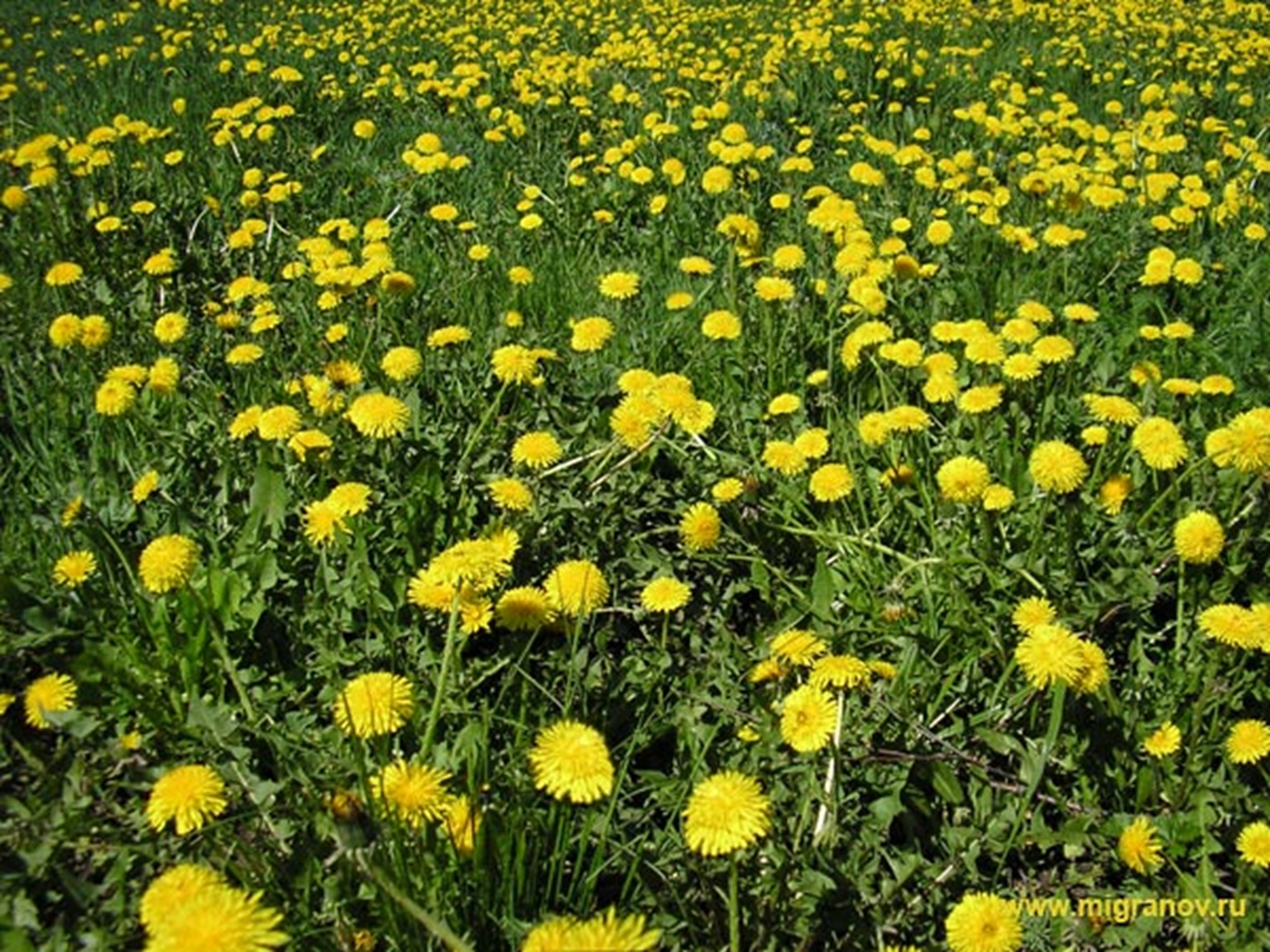 Муниципальное дошкольное учреждение Детский сад №21 «Умка»
«Одуванчики»


Автор : 
Воспитатель-Федулова Оксана Геннадьевна
   
С/Х Боровский
2018
Цель: научить детей рисовать способом тычка цветы одуванчика.
Задачи:
-учить детей закрашивать листья кончиком кисточки
- продолжать расширять знания детей о первых весенних цветах.
--воспитывать бережное отношение к природе
Уронило солнце лучик золотой.Вырос одуванчик, первый,   
   молодой.
У него чудесный золотистый цвет.Он большого солнца маленький
    портрет.
Одуванчики – первые цветы, которые появляются весной.
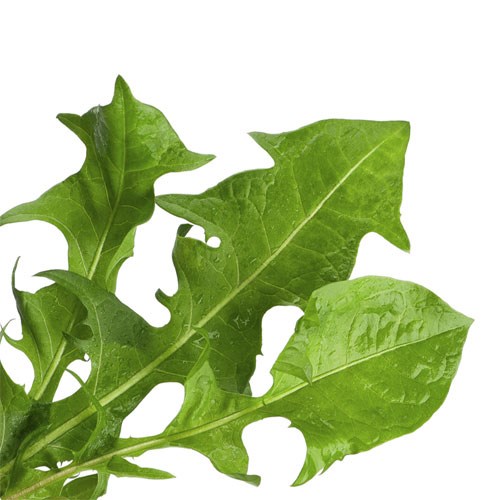 Сначала вырастают листья. Они необычной формы, как будто их кто - то оборвал.

Потом на трубочке – стебельке распускаются желтые цветы. С центра цветка в разные стороны расправились лепестки, как лучики у солнышка.

Через несколько дней наше «солнышко» превратиться в белую пушистую тучку…
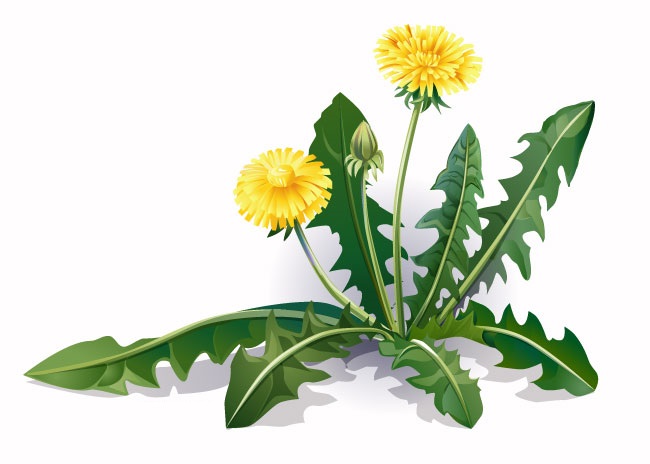 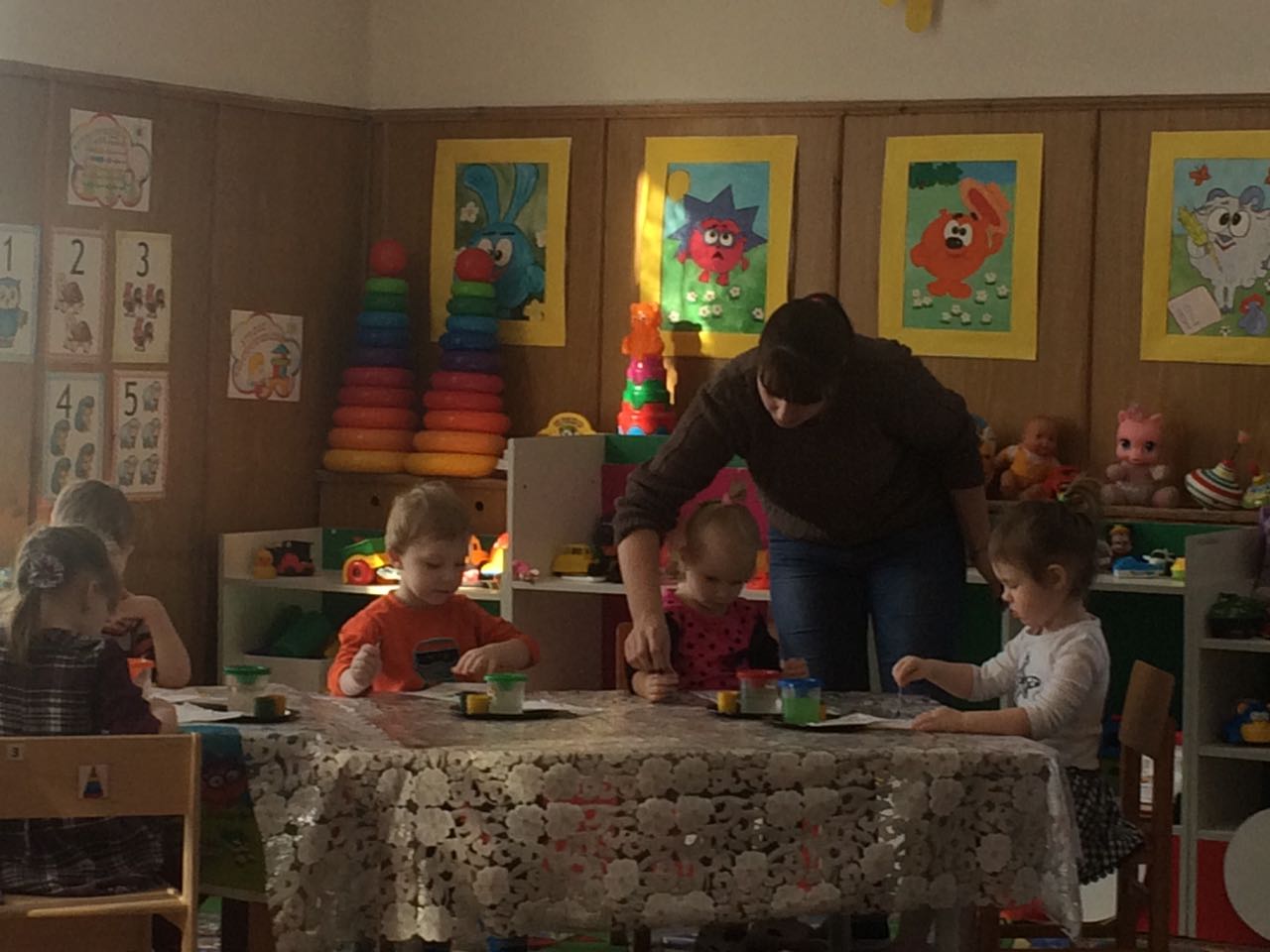 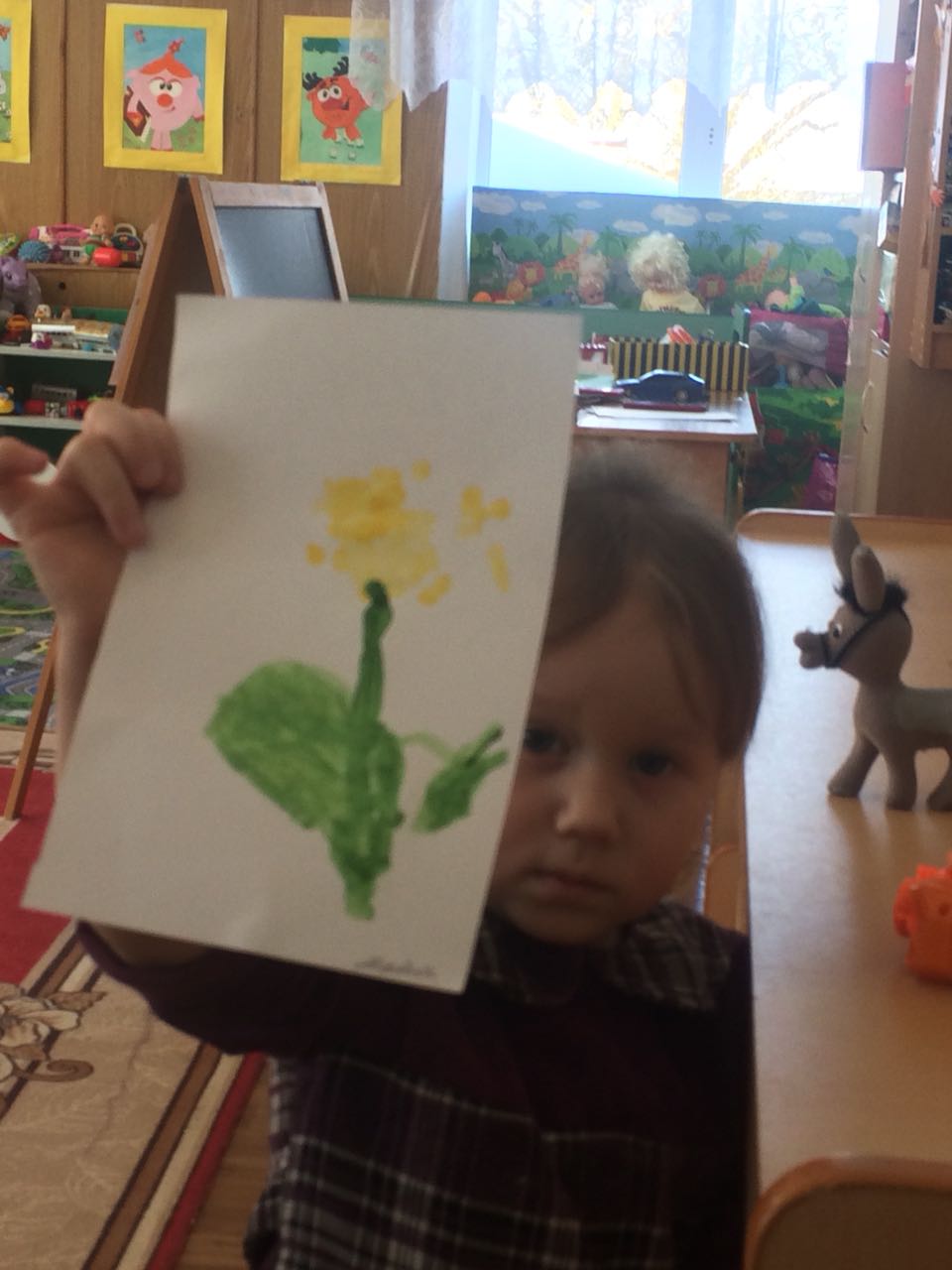 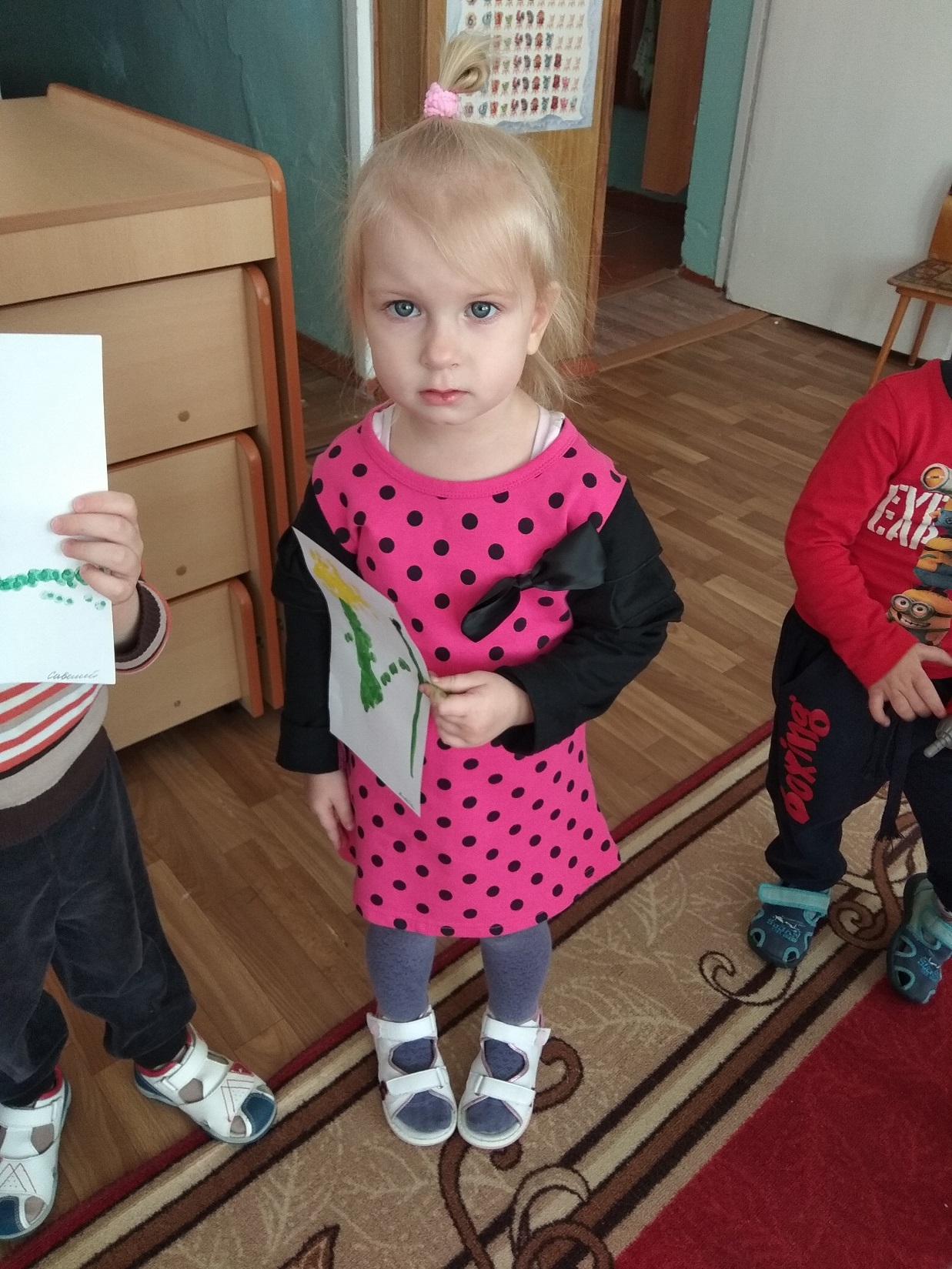 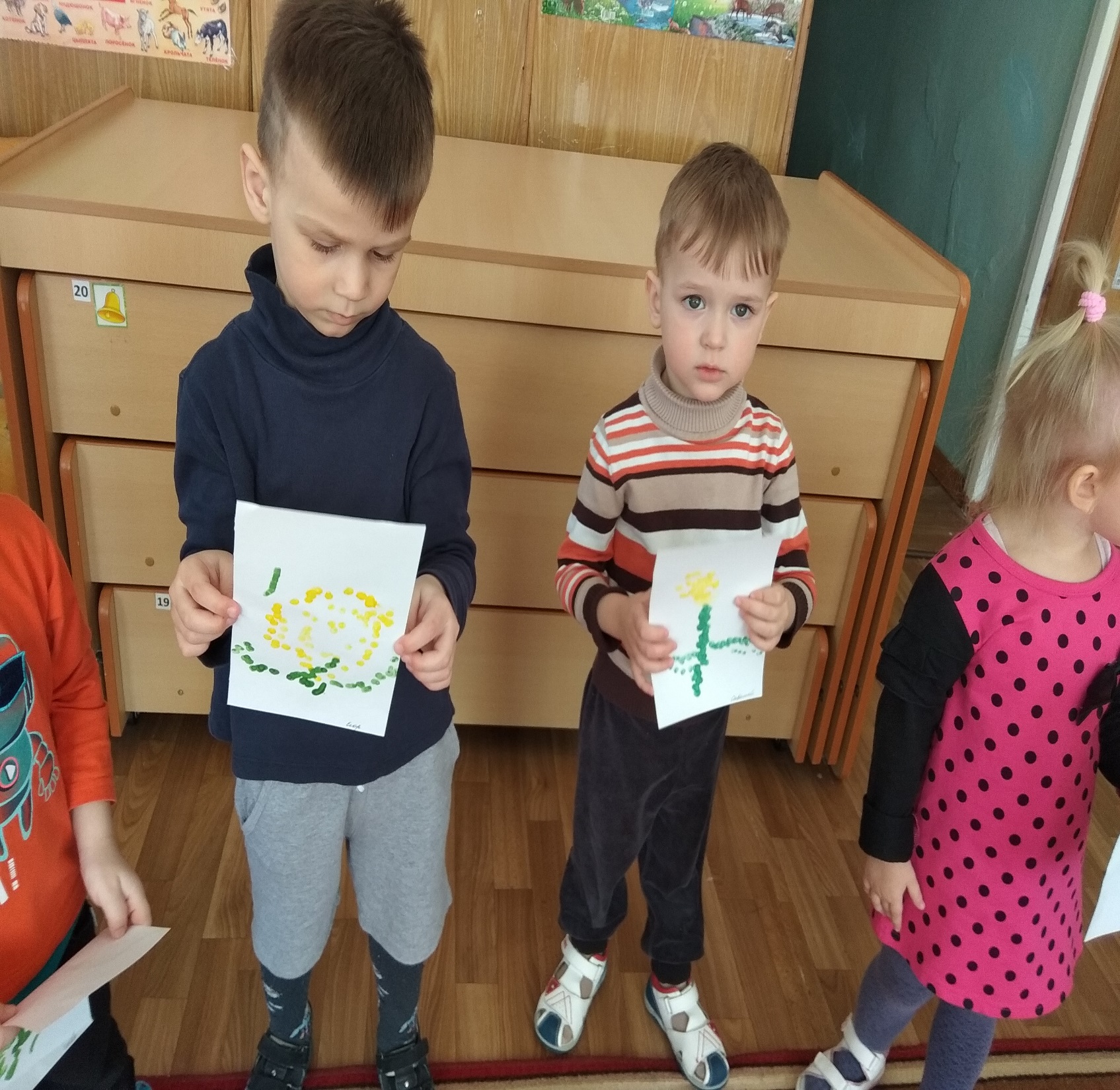 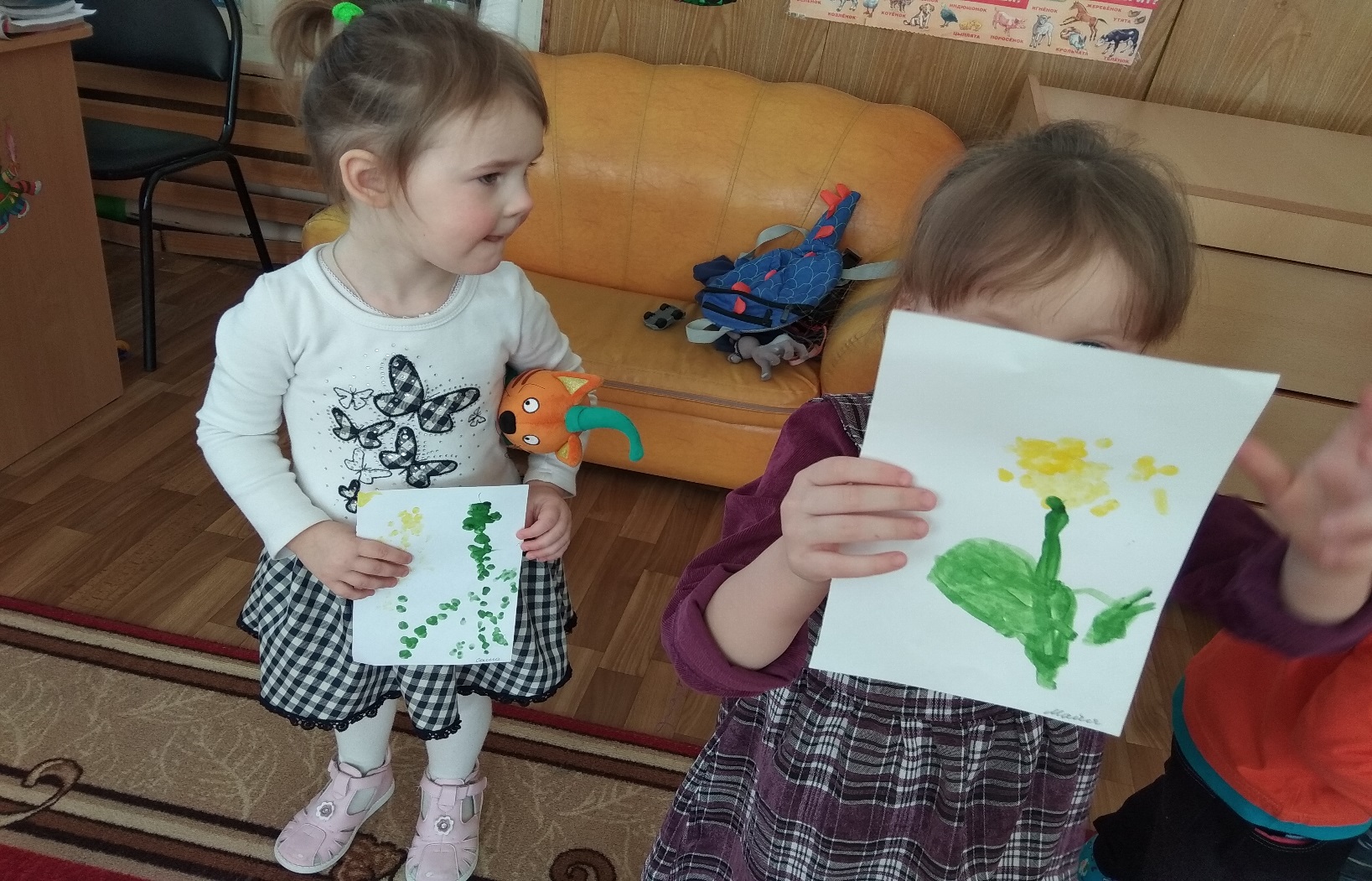 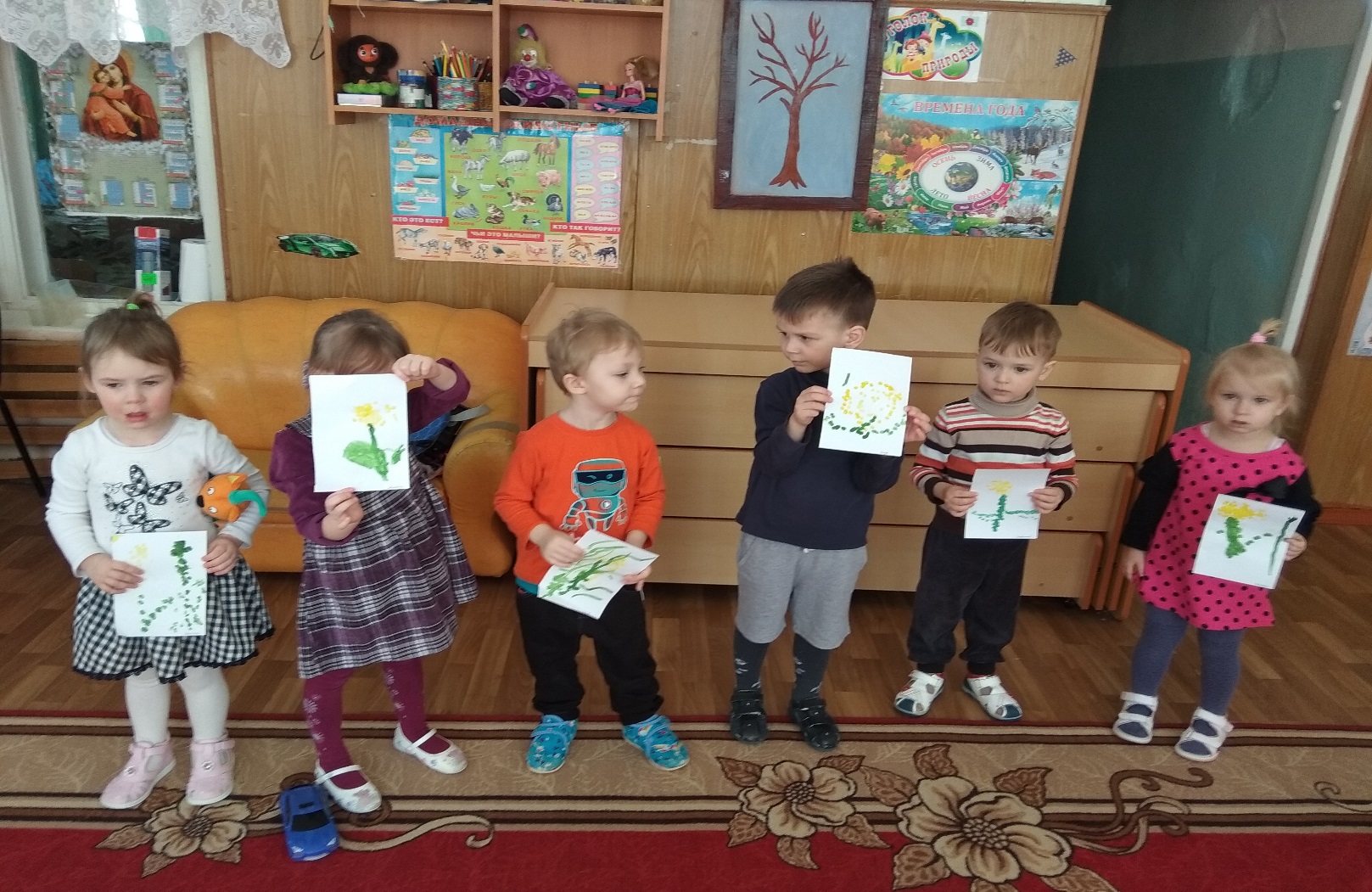 Спасибо за внимание!